DAQ-MiddlewareCore Meeting
千代浩司
2016-01-18
2016-01-18
1
もくじ
物理学会
10GbE測定
2016-01-18
2
物理学会
3/19 午前 11番目
	講演番号：19aCA-11　DAQ-Middlewareへの機器制御機能の実装
2016-01-18
3
10GbE
CentOS 7.2.1511 (2015-12リリース)で10GbE NICが認識できるようになった（ixgbeドライバの更新があった）
iperf3で確認してみたらラインレートでていない(8.9Gbps程度)
2016-01-18
4
topコマンドで走っているCPUを表示(f jと押す)させると頻繁に走っているCPUが変わっている
iperf3を走らせるcpu coreを固定して測定
	サーバー側（受信側）
	iperf3 -sD  -A 1  (-A 1: cpu core #1で動かすオプション) 
	クライアント側（送信側）
	iperf3 -c  10.0.0.1 -A 2 (cpu core #2で動かす）
2016-01-18
5
CentOS 7.2iperf3 recv (cpu固定ありなしでの比較)
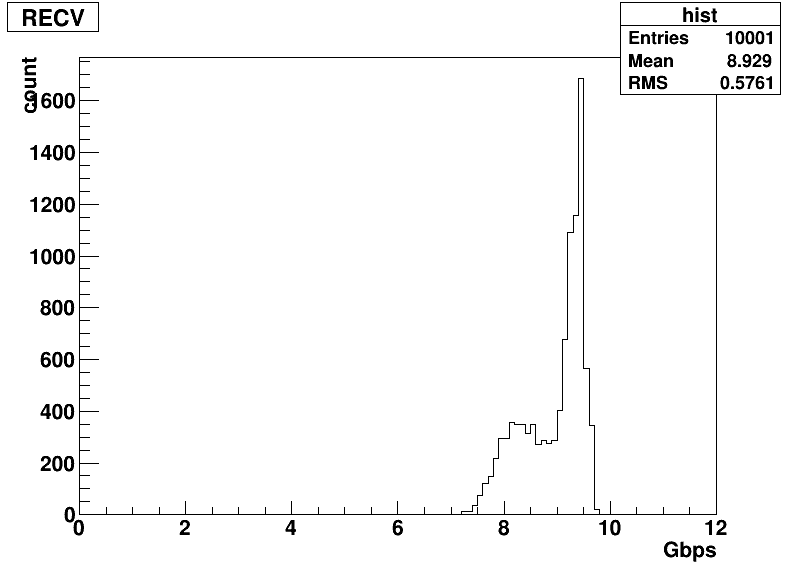 赤: cpu core固定なし
青: cpu core固定あり
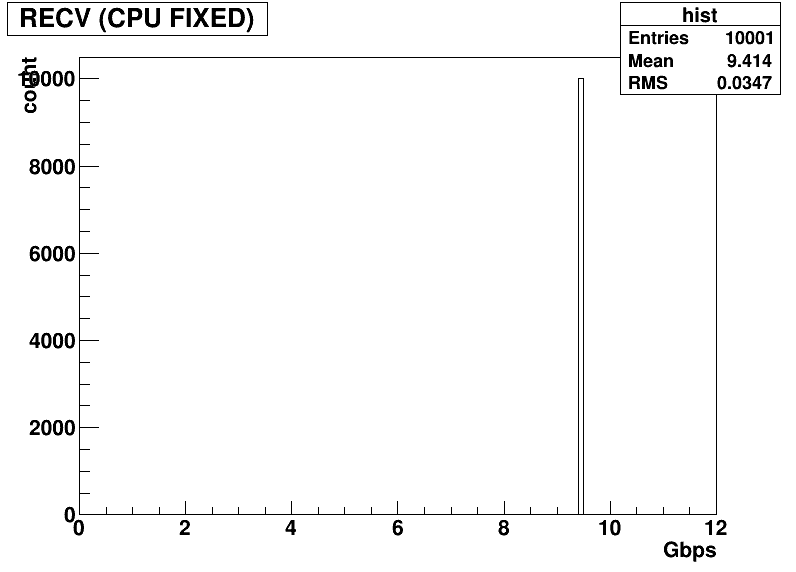 iperf3  -i  0.1 として100ミリ秒平均の数値を取得、プロット
2016-01-18
6
CentOS 7.2iperf3 send (cpu固定ありなしでの比較)
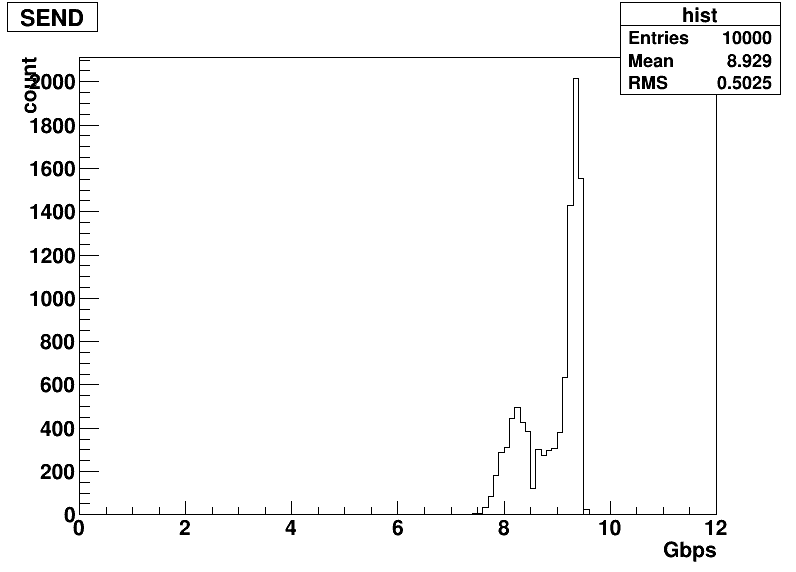 赤: cpu core固定なし
青: cpu core固定あり
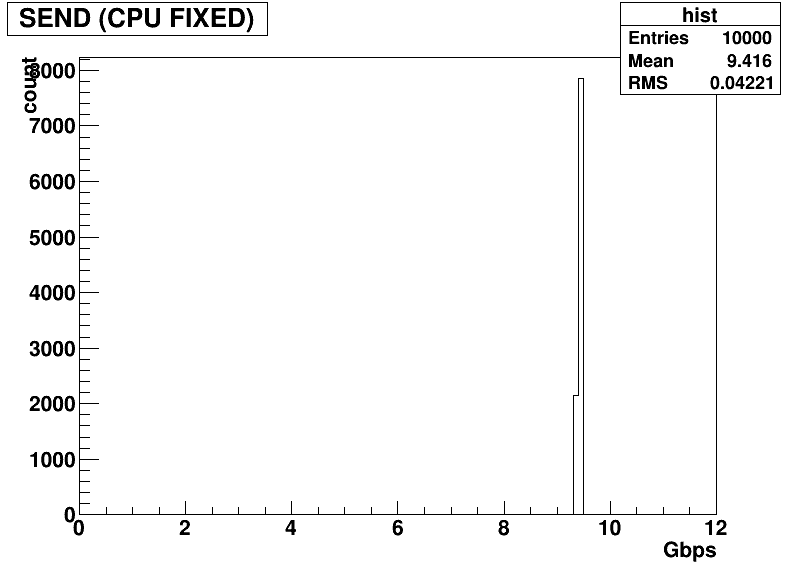 iperf3  -i  0.1 として100ミリ秒平均の数値を取得、プロット
2016-01-18
7
archlinux iperf3 cpu固定なし
2016-01-18
8
tcp server – receiver を作ってreceiverでsched_getcpu()を使いCPUコアが切り替わるタイミングを見た
2016-01-18
9
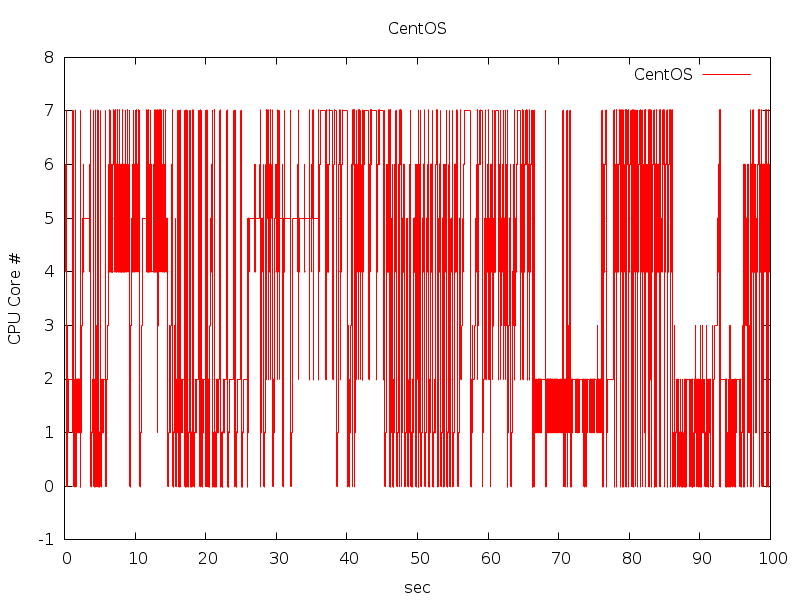 2016-01-18
10
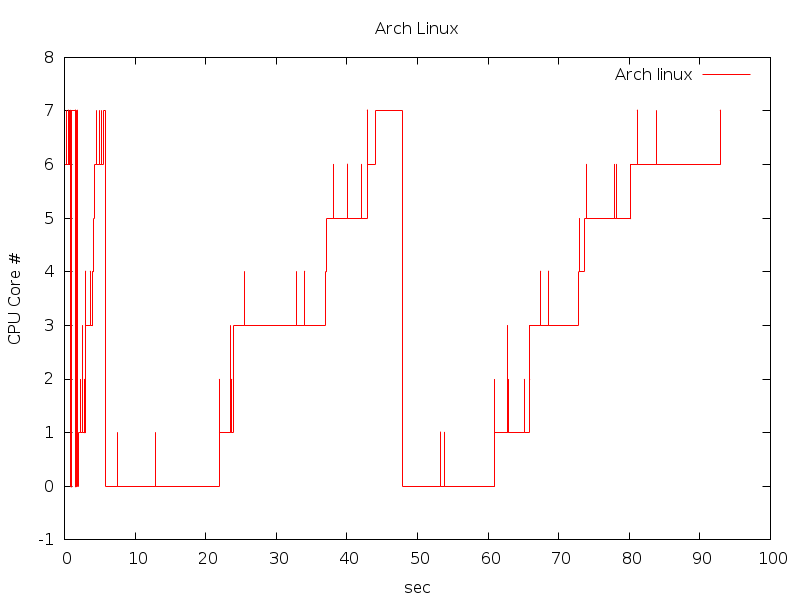 2016-01-18
11
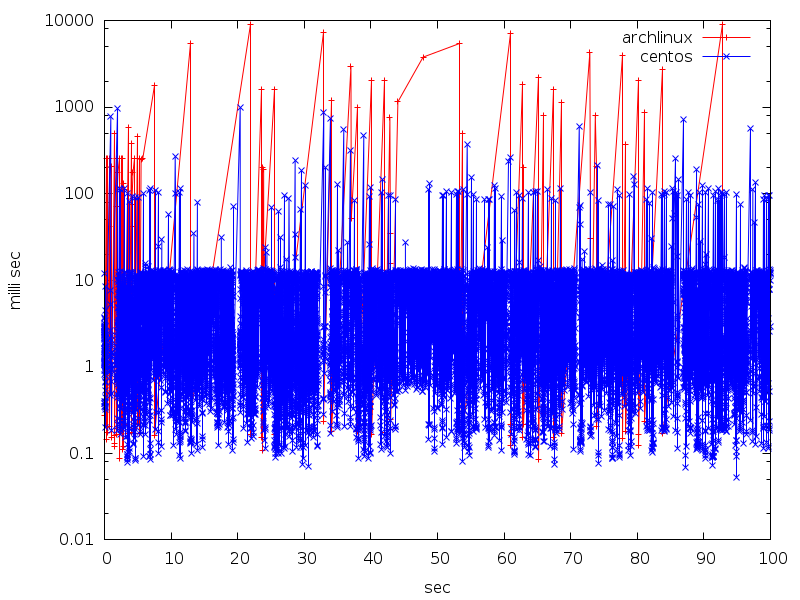 2016-01-18
12
CPU cacheの位置、大きさ
lstopo コマンドの出力（バージョンによってはhwlocであることもある）
2016-01-18
13
CentOS 7 は次期主力OS Scientific Linux 7と同等なはず（もうじきSL 7.2がリリースされる）
DAQコンポーネントスレッドが走るCPUコアを指定するメカニズムが必要か？
固定することはsched_setaffinity()でできる
2016-01-18
14